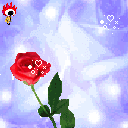 স্বাগতম
শিক্ষক পরিচিতি
মোহাম্মাদ আলী জিন্নাহ 
সহ-সুপার
জামতলা দাখিল মাদ্রাসা
গোয়ালন্দ রাজবাড়ী 
মোবাইলঃ০১৭৩৯৭৮৭৬৬৭
ইমেইলঃalijinnahjdm@gmail.com
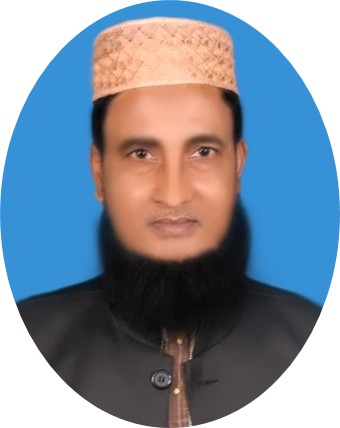 পাঠ পরিচিতি
বিষয়ঃহাদিস শারিফ 
দাখিল নবম শ্রেণী
হাচি দেয়া ও হাই তোলা অধ্যায় 
প্রথম পরিচ্ছেদ 
সময়ঃ৪০মিনিট
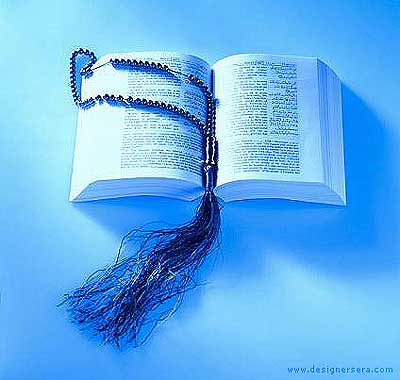 পাঠ ঘোষণা
শিখন ফল
এই অধ্যায় শেষে শিক্ষার্থীরা-
উতাস ও আত তাছাউব শব্দের অর্থ কী বলতে পারবে।
হাই তুললে কে হাঁসতে থাকে তা জানতে পারবে।
তিন বারের বেশি হাচি কীসের চিহ্ন ব্যাখ্যা করতে পারবে।
একক কাজ
তাছাউব শব্দের বাব কী?
হাঁচির জবাব দেওয়ার হুকুম কী?
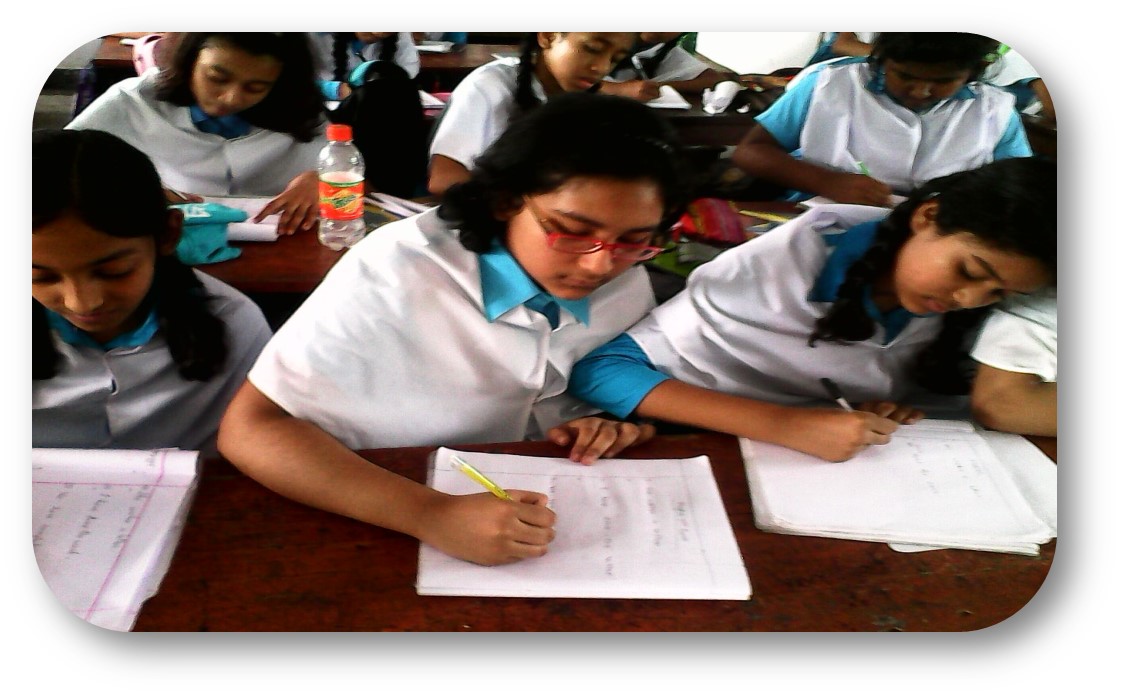 দলীয় কাজ
হাই তুললে কী বলতে হয় ?
হাঁচিদাতা আলহামদুল্লিললাহ বললে শ্রবণকারী জবাবে কী বলবে।
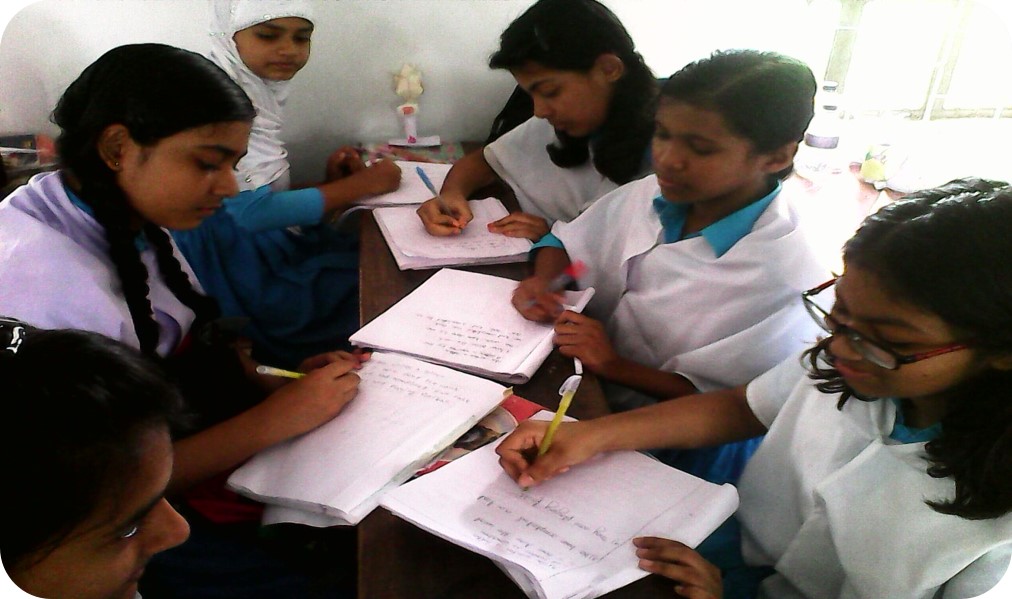 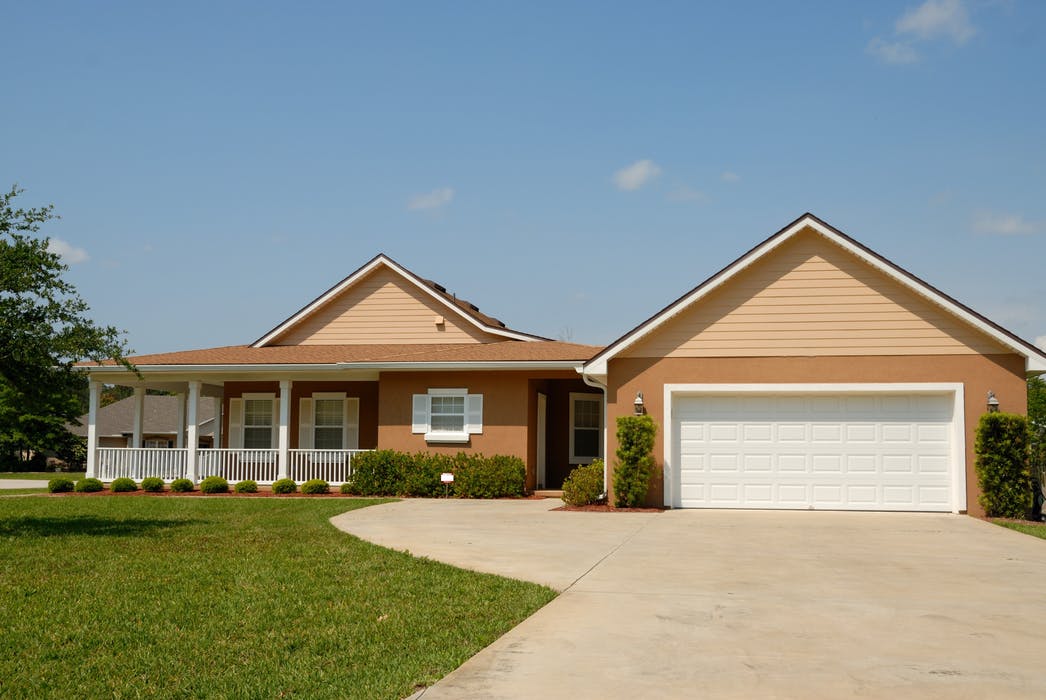 বাড়ীর কাজ
হাদিসটির সরল অনুবাদ করে আনবে।
আল্লাহ তায়ালা হাই তোলাকে অপছন্দ করেন এর কারন ব্যাখ্যা করে আনবে।
আল্লাহ হাফেজ
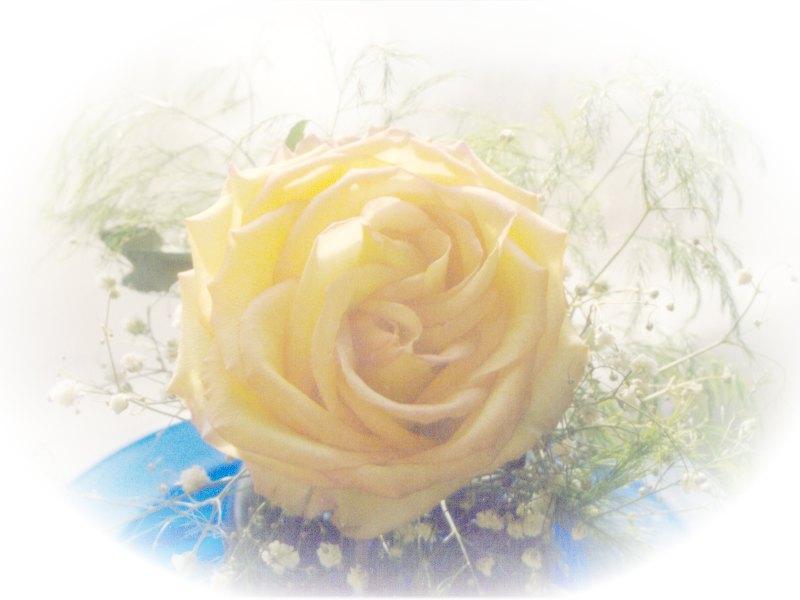